Игра – самый умный математик
Составила - учитель математики
Постнова А.Ю.
ГБОУ школа №  537
математик
1 тур
Выберите и запишите в бланке свой вариант ответа на вопросы
1. Знак,обозначающий действие деление?
А. 
точка
Б. 
запятая
В. 
двоеточие
Г. 
звёздочка
2. Чему равна длина окружности?
А. 
С=ΠR
Б. 
С=2ΠR
В. 
S=2ΠR
Г. 
S=ΠR
3.Как называется вторая координата точки?
А. 
Абсцисса
Б. 
Уравнение
В. 
Ордината
Г. 
Выражение
4. Что собой представляет сочетательный закон сложения?
А. 
c+b=b+c
Б. 
mn=nm
В. 
x+(y+z)=(x+y)+z
Г. 
t(s+u)=ts+tu
5. Переведите на древнегреческий язык «натянутая тетива» ?
А. 
Высота
Б. 
Медиана
В. 
Катет
Г. 
Гипотенуза
6. Назовите ученого чьим именем названа единица измерения температуры, которую используют в России .
А. 
Кельвин
Б. 
Цельсий
В. 
Фарингейт
Г. 
Архимед
7. Автор книги «Начала»?
А. 
Евклид
Б. 
Пифагор
В. 
Аристотель
Г. 
Геродот
8.Что такое абак?
А. 
Набор палочек
Б. 
Калькулятор
В. 
Счеты
Г. 
Компьютер
9 Утверждение, принимаемой без доказательства?
А. 
Свойство
Б. 
Определение
В. 
Аксиома
Г. 
Теорема
10. Чему равен 1 пуд?
А. 
10 кг
Б. 
16 кг
В. 
100 кг
Г. 
8 кг
11. Чему равен периметр прямоугольника со сторонами 3и5?
А. 
8
Б. 
16
В. 
15
Г. 
11
12. Сколько цифр вы знаете?
А. 
10
Б. 
Множество
В. 
100
Г. 
9
13. Чему равен 1 фунт?
А. 
100 г
Б. 
200 г
В. 
300 г
Г. 
400 г
14. Сколько копеек составляет 1 грош?
А. 
1 коп.
Б. 
0,5 коп.
В. 
3 коп.
Г. 
5 коп.
15. Площадь квадрата равна 100 см². Чему равен его периметр?
А. 
40 см
Б. 
20 см
В. 
50 см
Г. 
10 см
16. Наименьшее простое число?
А. 
0
Б. 
1
В. 
2
Г. 
3
17. Назовите страну – родину арабских цифр?
А. 
Индия
Б. 
Греция
В. 
Сирия
Г. 
Египет
18. Корень уравнения    x+5=5-x?
А. 
0
Б. 
1
В. 
-1
Г. 
5
19. Каким числом является 0?
А. 
Лишним
Б. 
Положительным
В. 
Отрицательным
Г. 
Целым
20. Этот математический термин в переводу с древнегреческого называется струна?
А. 
Хорда
Б. 
Прямая
В. 
Отрезок
Г. 
Луч
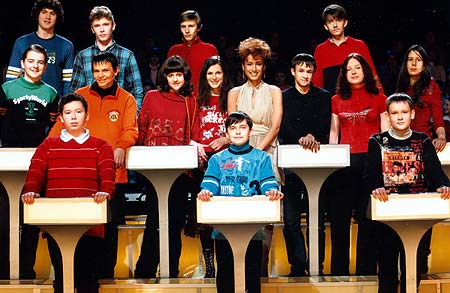 2 тур
Выберите категорию
Делимость чисел
Дроби
Задачи
Единицы измерения
Пропорция
Числа
Ученые
Проценты
Фигуры
Сравнение
Периметры
Секрет
Секрет
0,7-0,06
 0,64:8
0,08*10
8:0,4
7,5:25
0,3*1,6
0,48+0,2
0,68:0,17
4-0,1
4-2,8
1,2*7
8,4:0,42
20*0,01
0,2+3,3
Периметры
Какой латинской буквой принято обозначать периметр фигуры? 
Периметр квадрата равен 6, чему равна сторона квадрата?
Какой длины будет сторона равностороннего треугольника, если его периметр равен 20 см?
Как найти периметр пятиугольника?
Каким действием находится периметр многоугольника?
Периметр квадрата равен 8 см, найдите периметр квадрата, у которого сторона в 2 раза больше.
Формула нахождения периметра прямоугольника…
Найдите длину забора прямоугольного участка со сторонами 2 и 3 метра.
Можно ли найти периметр окружности?
Какие целые стороны может иметь прямоугольник, если его периметр равен 7 дм?
Периметр квадрата со стороной 4 больше периметра прямоугольника со сторонами 1 и7?
Сравнение
Сравните дроби ½ и ⅓.
Как называется знак сравнения < ?
Верно ли, что 50% от числа равны 0,5 этого числа?
Является ли знак равенства знаком сравнения?
Если число a>b, то на числовой прямой оно находится …
Можно ли сравнить 1 пуд и 1 ц?
Что легче 1 кг ваты или 1 кг железа?
Скорость какого автомобиля выше: который за 2 ч проедет 120 км или который за 1 час проедет 65 км?
Сравните 0,23 и 0, 221.
Сравните   -3,56 и -4,58.
Что больше 3 раза по 3 или 4 раза по 2?
Сравните дроби 7/15 и 7/25.
У какого числа больше нулей: у биллиона или у триллиона?
Фигуры
Как называются не пересекающиеся прямые на плоскости?
Сколько равных сторон у равнобедренного треугольника?
Прямоугольник, у которого все стороны равны?
Как называется треугольник с углом 90о?
Сумма углов в треугольнике?
Сколько углов в квадратной комнате?
Если у треугольника отрезать один угол, сколько углов останется?
Как называются многоугольники, у которых все стороны и углы равны?
Что является основанием конуса?
Какой раздел математики изучает свойства фигур? 
Отрезок, делящий круг пополам.
Проценты
Сотая часть числа?
Какую часть числа составляет 25%?
Сколько процентов составляет половины числа?
20 % от 50 равны…
Сколько процентов 12 составляет от 48?
Выразите в процентах дробь 0, 56.
Как найти 13% от числа?
Сколько процентов составляет подоходный налог?
Как называется этот знак - %?
На сколько процентов увеличилась цена с 50 рублей до 70 рублей?
Какова всхожесть семян, если из 100 не взошло 10?
Из 30 человек трое учатся на отлично, сколько это составляет процентов?
Найди 25% от 1/16.
Делимость чисел
Признак делимости на 100;
Как называется число, если оно делится на 1 и на само себя?
Можно ли разделить 234876 на 25?
Какую цифру надо поставить вместо * в числе 182*, чтобы число делилось на 9?
Раздели 75 на 15.
Какой остаток может быть при делении на 4?
На какое число нельзя делить?
Какое число разделили на 11 и получили 30?
Как называются числа которые не делятся на 2?
Если число делиться на 2 и на 3, то оно делится на 6?
Как называется результат деления?
Назовите число, которое является делимым в примере 79:5=15,8.
Какое число разделили на 2 и получили 3, в остатке 1?
Дроби
Как называется дробь, которая записывается с запятой?
Числитель дроби является делимым или делителем?
Сколько знаков надо отделить запятой в произведении 0,002*3,1?
Какая десятичная дробь получится при делении 1 на 4?
Сравните дроби ½ и ⅓.
Переведите в неправильную дробь число 3⅔.
Как найти дробь от числа?
Как найти число по его дроби?
Переведите 125% в дробь.
Найдите сумму 0,5+2,9-7,8-0,5+7,8-2,9.
Равны ли дроби ¾ и 0,75?
Какое действие надо сделать, чтобы выделить целую часть из неправильной дроби?
Приведите дробь 6/7 к знаменателю 12.
Единицы измерения
В каких единицах измеряется температура?
Переведите 2 см в мм.
Какова площадь квадрата со стороной 3 м?
Как еще называется 1 дм3 ?
Что является единицей измерения длины – фут или фунт?
Что измеряется в градусах – температура и …?
Ученые
Выдающийся древнегреческий ученый из города Сиракузы.
Великий итальянский ученый-астроном, воскликнувший перед смертью: “А все-таки она вертится!”
Русский математик, создавший неэвклидову геометрию.
Чье имя носит единица температуры, применяемая в России?
Автор учебника математики, по которому вы занимаетесь?
Автор учебника математики, по которому долгое время занимались на Руси?
Что измеряют в кубических единицах измерения?
Что измеряют в вольтах?
Как называется 1/180 часть развернутого угла?
Сравните 1 дм и 100 мм.
Переведите 1 пуд в килограммы.
Сколько центнеров в 1 тонне?
Что измеряют в арах?
О каком треугольнике идет речь в известной теореме Пифагора?
Наша знаменитая землячка, выдающийся математик.
Ученый-математик, разработавший метод координат.
Пифагор или Архимед, был олимпийским чемпионом по боксу?
Английский математик, больше известный своими физическими законами?
Русский математик - педагог XVII века, автор первого русского учебника арифметики, по которому учился М.В. Ломоносов.
Чье имя носит большой университет СПб?
Задачи
Одно яйцо варится 5 минут, за сколько минут сварится 4 яйца?
Одно яйцо варится 5 минут, за сколько минут сварится 4 яйца?
Заяц вытащил 8 морковок и съел все кроме 5. Сколько морковок осталось? 
За книгу заплатили 1 рубль и еще половину стоимости книги. Сколько стоит книга?
Тройка лошадей бежит со скоростью равной 15 км/ч. С какой скоростью бежит каждая лошадь?
Может ли сумма 4-х последовательных натуральных чисел быть простым числом?
Пять ворохов сена и семь ворохов сена свезли вместе. Сколько получилось ворохов сена?
Пропорция
Равенство двух отношений называется…
Сформулируйте основное свойство пропорции.
Найдите неизвестный член пропорции х:2=3:6.
Может ли пропорция быть неверной?
Пропорция – это…
Назовите крайние члены пропорции х:у=а:в.
За 2 кг заплатили 28 рублей, сколько заплатят за 3 кг?
О какой пропорциональной зависимости шла речь в предыдущем вопросе?
Может ли пропорция быть уравнением?
1 пирожное стоит 55 рублей. Сколько пирожных можно купить на 200 рублей?
Составь из чисел 2, 3, 6 и 4 верную пропорцию.
Если поменять местами крайние члены пропорции, то получим …
Какое действие в левой и правой части пропорции?
Числа
Назвать наименьшее четное натуральное число.
Чему равно число (пи)?
Как называется третья степень числа?
Наименьшее трехзначное число?
Числа, используемые при счете предметов?
 Сколько дней в году?
Когда произведение равно нулю?
Как называется закон, а + в = в + а?
Миллион миллионов
Как называют числа, которые складывают?
Наука о числах и операциях над ними
Сколько сотен в числе 2961?
Число, которое в римской нумерации изображают как L